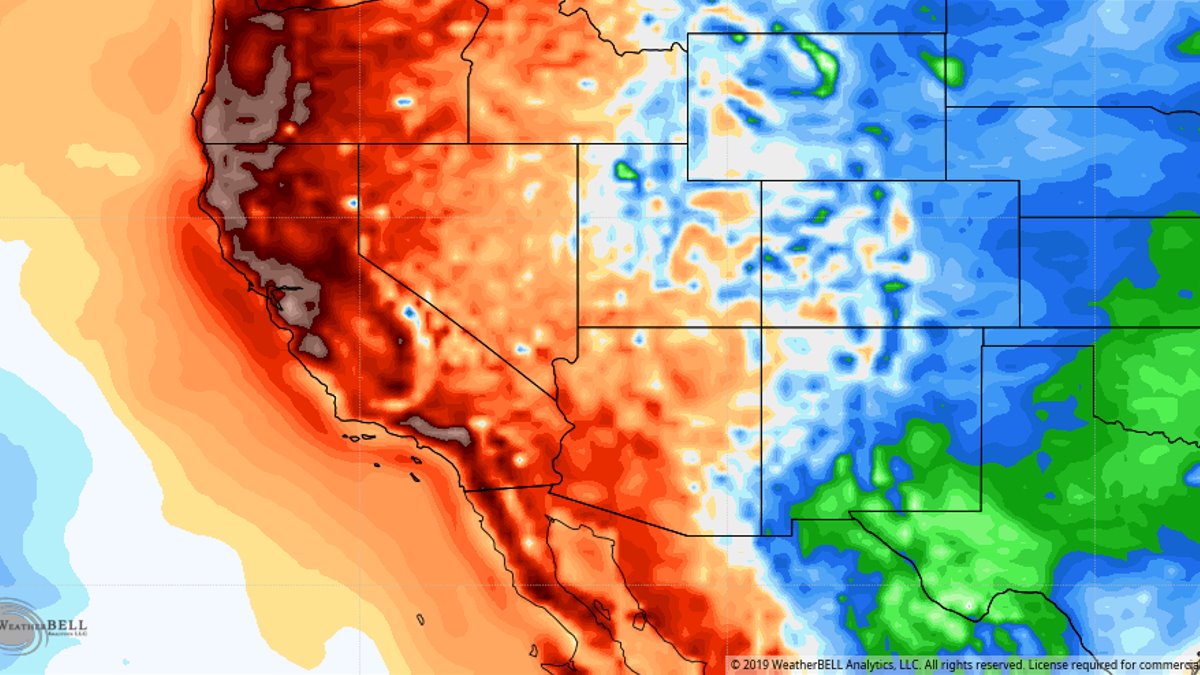 San Francisco Heat and Air Quality Resilience Project
All Hands Meeting 11 | 12/05/2024
Matt Wolff, SFDPH, Matt.Wolff@sfdph.orgAlex Morrison, ORCP, Alex.Morrison@sfgov.org.org
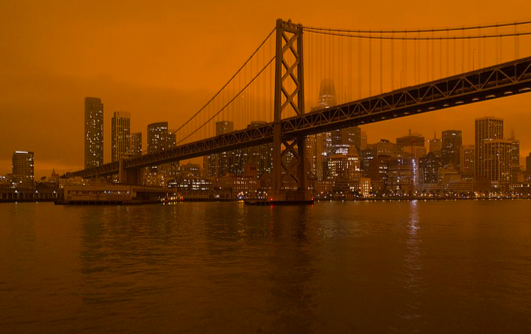 1
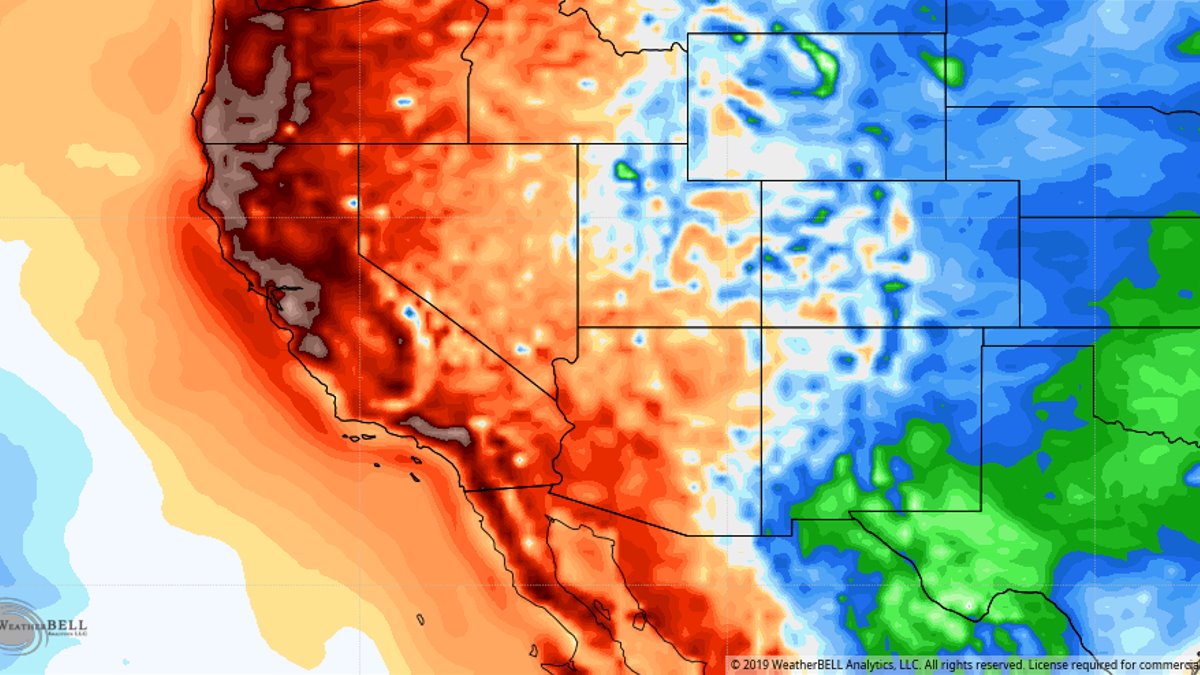 Agenda
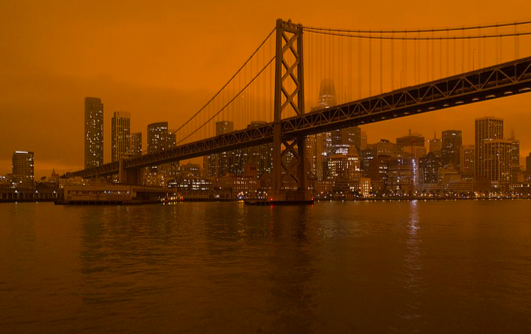 2
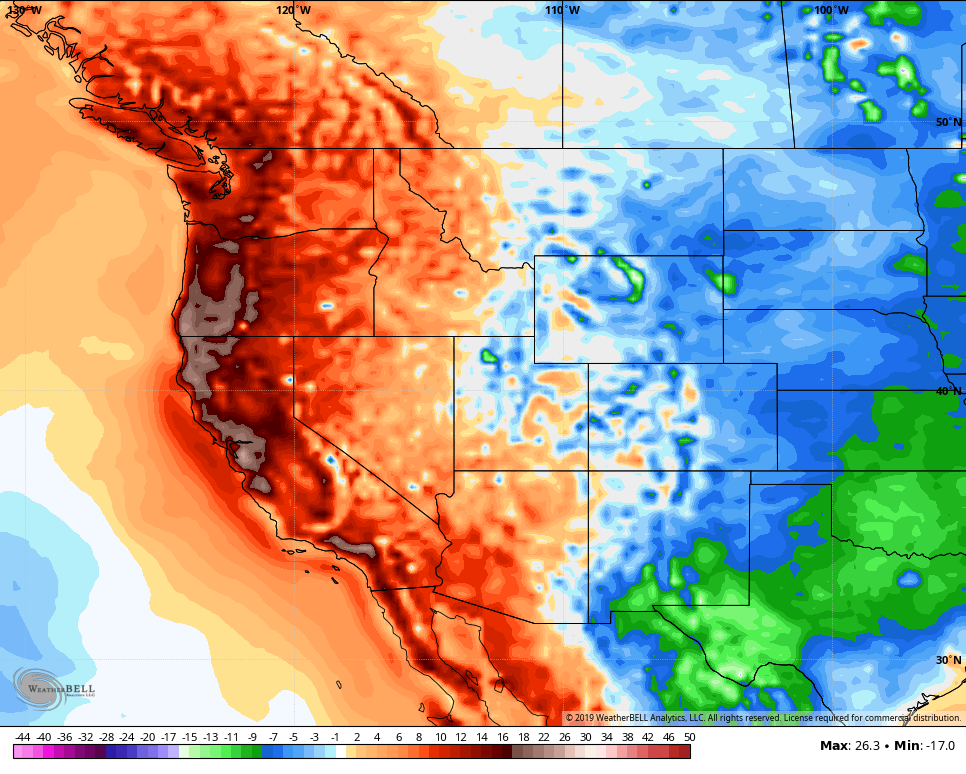 Updates and Announcements
[Speaker Notes: Updates: Becca Sugrue]
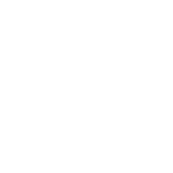 Updates and Announcements
Update Bullet Points
Grant Applications
OPR (did not receive)
C40 (submitted)


Project Updates
Heat/Air Monitors (purchase approval)
Resilience Hubs (literature review completed, results being synthesized)
Heat Epidemiology (preliminary findings from October heat event)
4
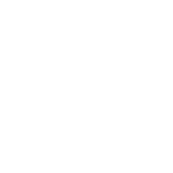 Updates and Announcements
October 2024 Heat Wave
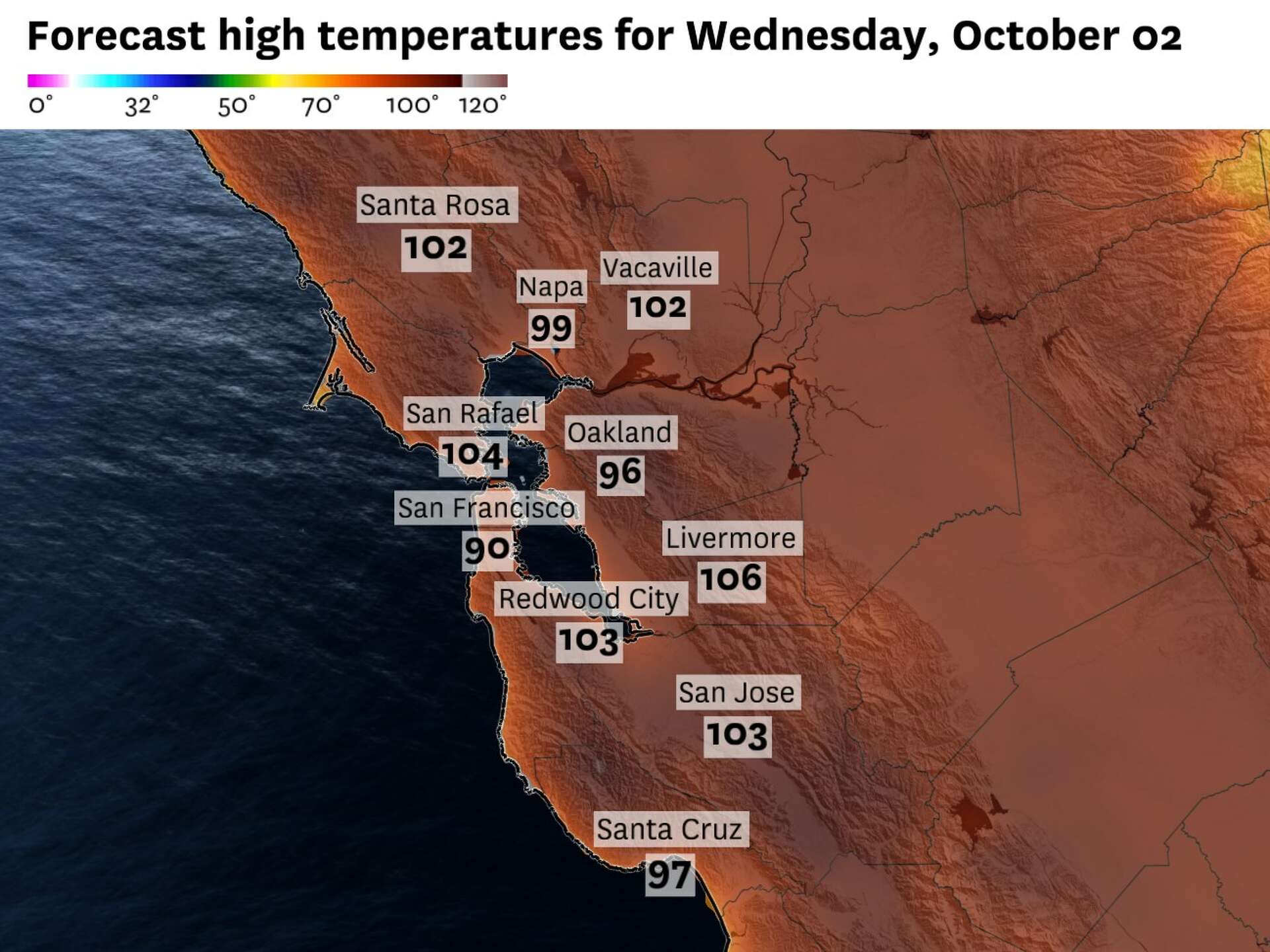 Prolonged heat wave 9/30th – 10/8th (9 days)

4 days of Major Heat Risk, 2 days of Moderate Heat Risk
8 days of Excessive Heat Warnings and Advisories
Record high temps for October and little overnight relief (daytime highs 90s – nighttime lows in 60s)
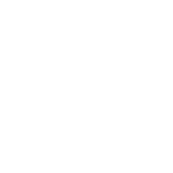 Updates and Announcements
October 2024 Heat Wave
Compared to the previous week, there was an 18% increase in EMS calls during the heat wave.
Key Observations:
October 6th – Daily Max of 98°– Highest temperature reached during the heat wave. 
EMS calls = 608

October 7th – Daily Max of 87°– Last day of heat wave.
EMS calls = 621
Highest number of daily calls during heat wave.
6
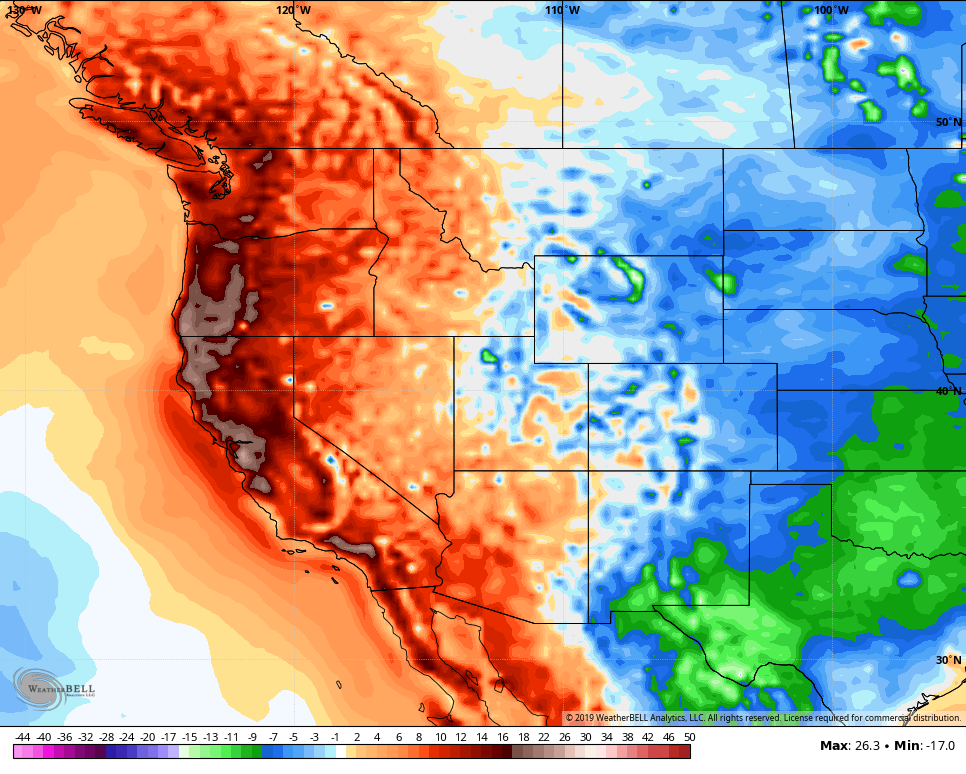 Jane Gilbert, Chief Heat Officer and Director of Urban and Community Forestry, Miami-Dade County Office of Resilience

Chris Losavio, Disaster Planning Manager, San Francisco Department of Homelessness and Supportive Housing
HAQR All-Hands Presentations
[Speaker Notes: So onto updates]
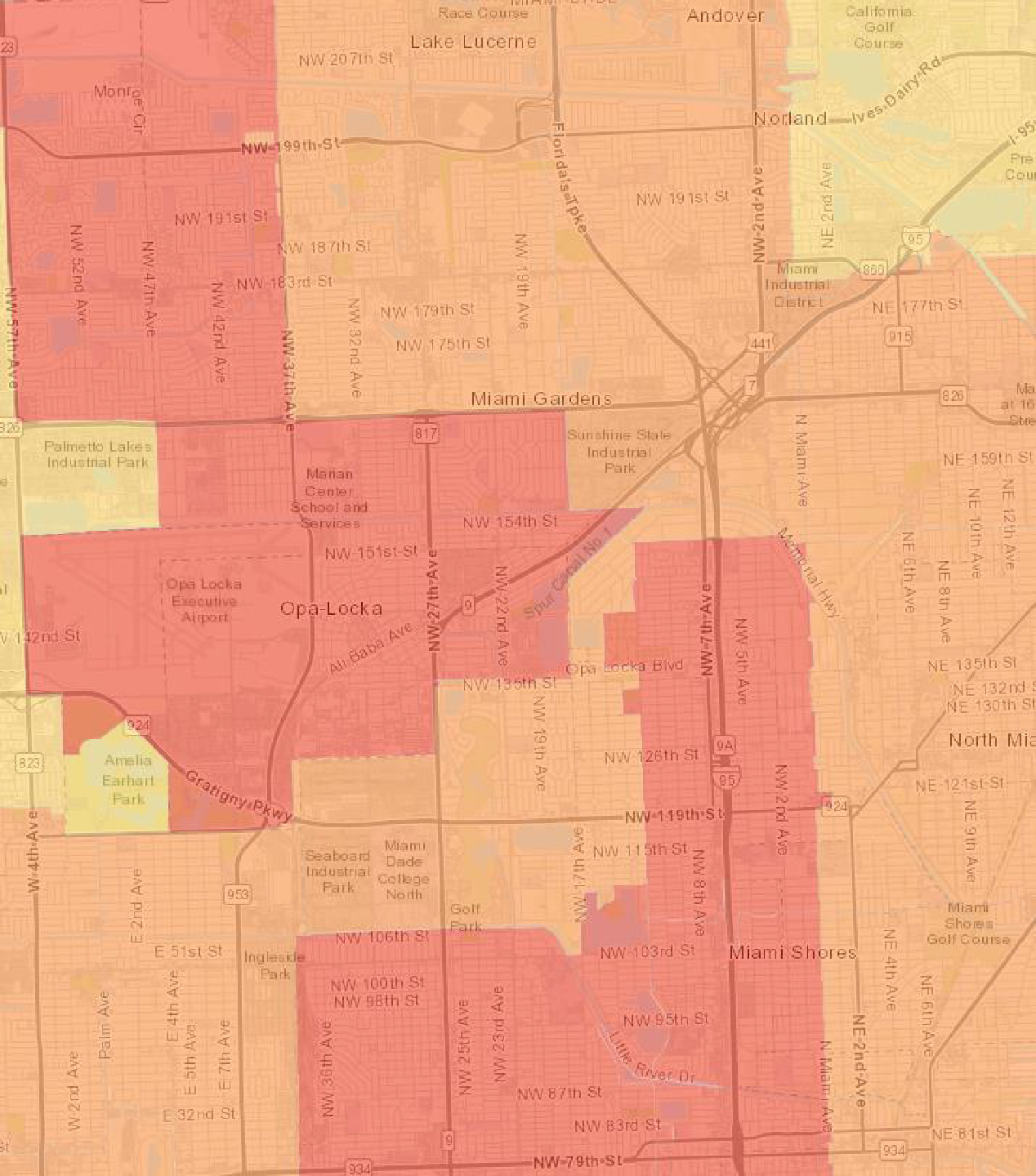 Addressing the Health and Economic Impacts of Extreme Heat
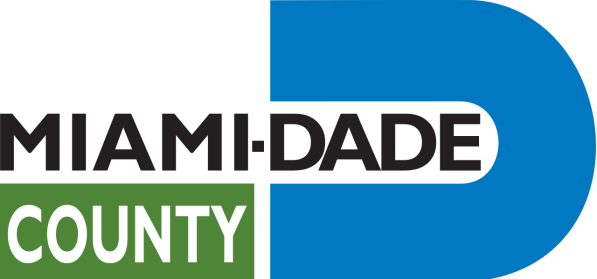 Jane Gilbert
Chief Heat Officer

December 5, 2024
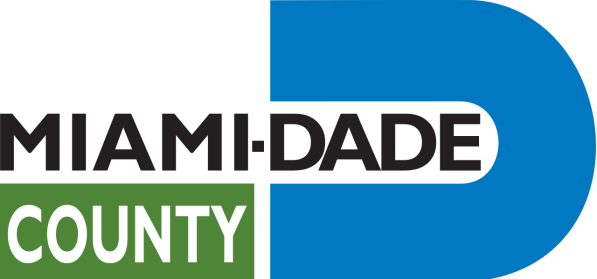 Miami-Dade County's Office of Resilience
FUTURE READY
COMMUNICATION
ZERO WASTE
BISCAYNE BAY
EXTREME HEAT
MITIGATION
ADAPTATION
Engage & connect stakeholders
Implement heat risk reduction efforts
Address climate change impacts
Reduce sources of climate change
Protect &
restore
Plan & Implement
Minimize waste & consumption
Stormwater Management Through Bioretention | Silva Cell by DeepRoot
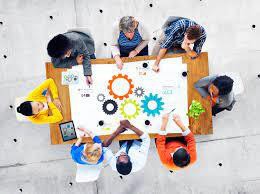 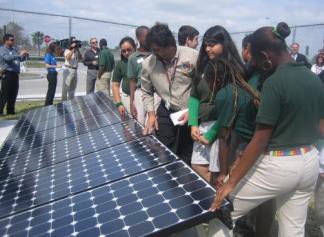 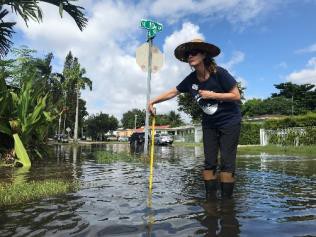 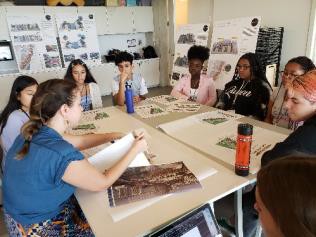 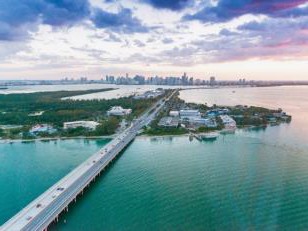 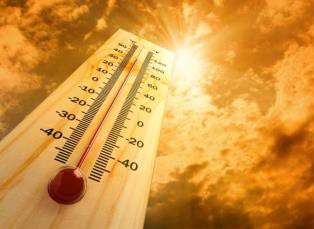 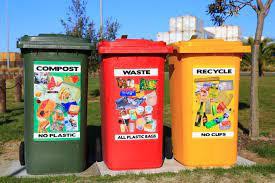 Our primary resilience initiatives + office divisions
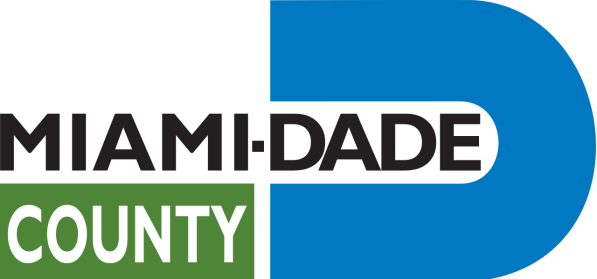 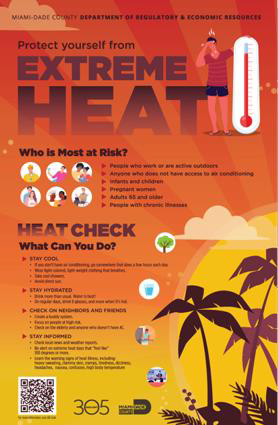 Extreme Heat
Heat is the leading weather-related killer in the United States.
700 average annual heat caused deaths nationwide
(CDC)
But real impacts are much higher:
Annual excess heat related death estimates in U.S. at 12,000
(Shindell)
34 or 600 average annual heat-related deaths in Miami-Dade
(Uejio, MDC)
3
Extreme Heat is an Inequitable Hazard
Heat Risk is Increasing
By mid-century, nearly two-thirds of Americans will experience perilous heat waves, with some regions in the South expected to endure more than 70 consecutive days over 100 degrees.1
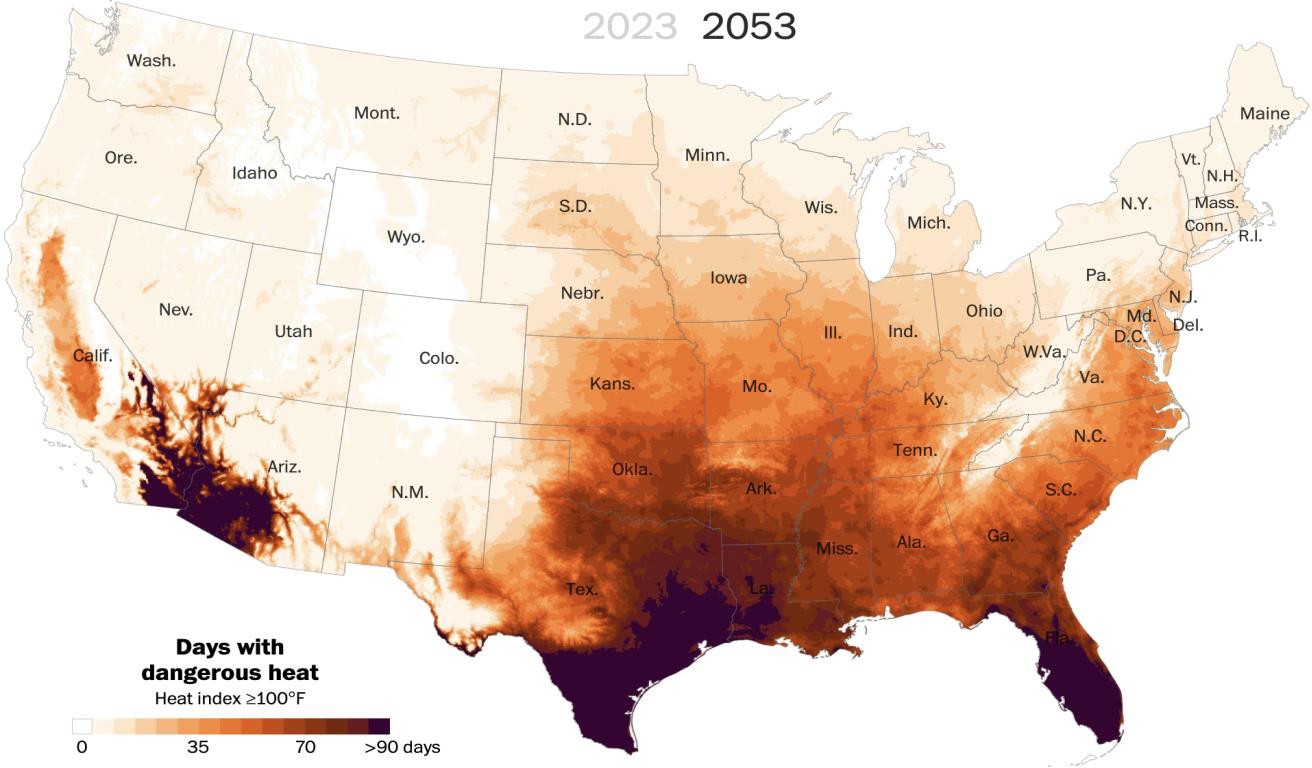 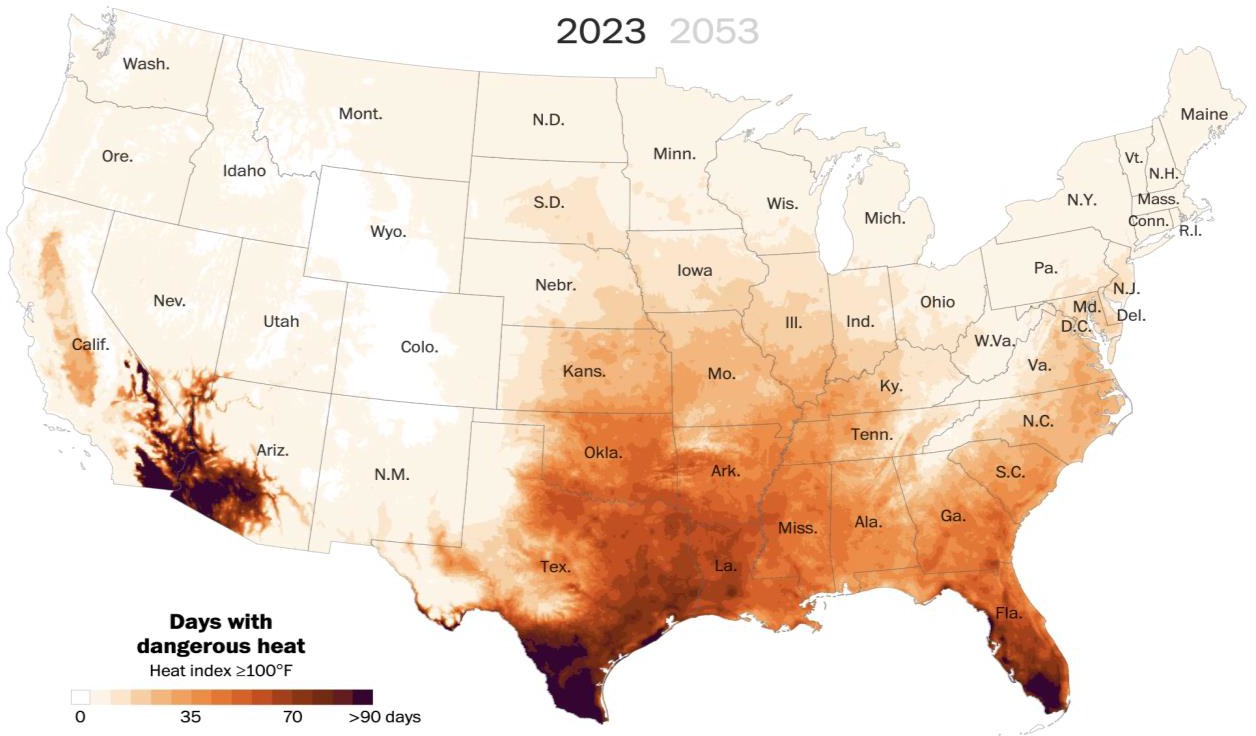 1Washington Post, 2023
U.S. heat wave frequency rose substantially 1961-2021
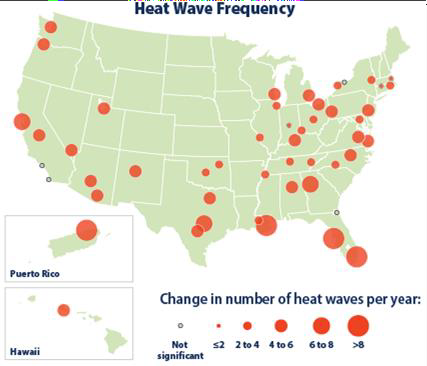 Heat threats are escalating in the USA and can hit especially hard in disadvantaged communities with vulnerable populations

https://www.epa.gov/climate-indicators/climate-change-indicators-heat-waves
US Economic Analysis: Heat and Productivity Loss
Modeled projected percent loss by 2050 in gross value added from reduced worker productivity due to human heat stress
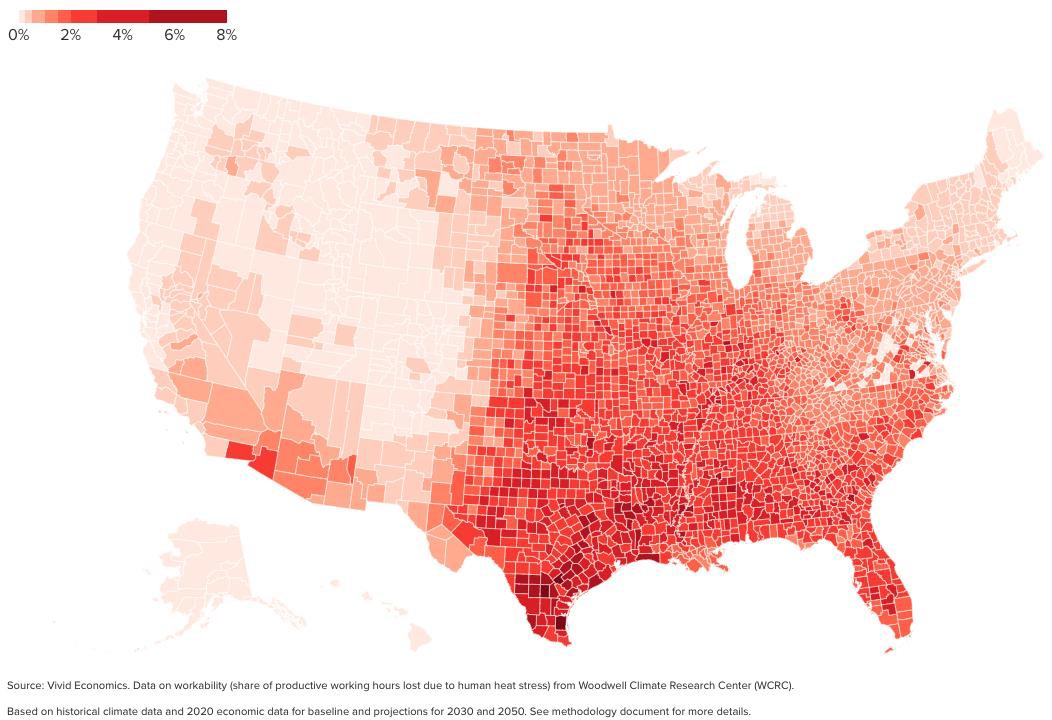 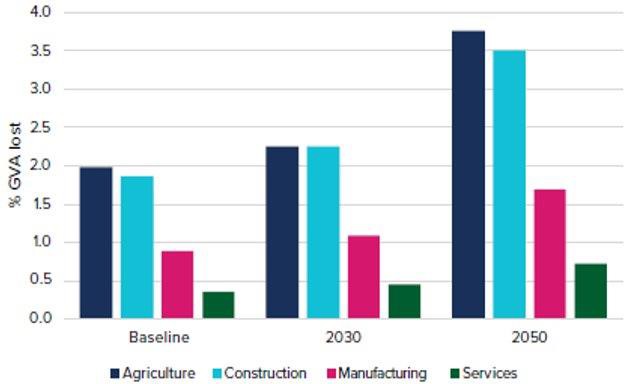 ~$500bn

~$200bn
~$100bn
Assuming working conditions and sectors of economic activity remain unchanged, percentage losses nearly double from heat stress
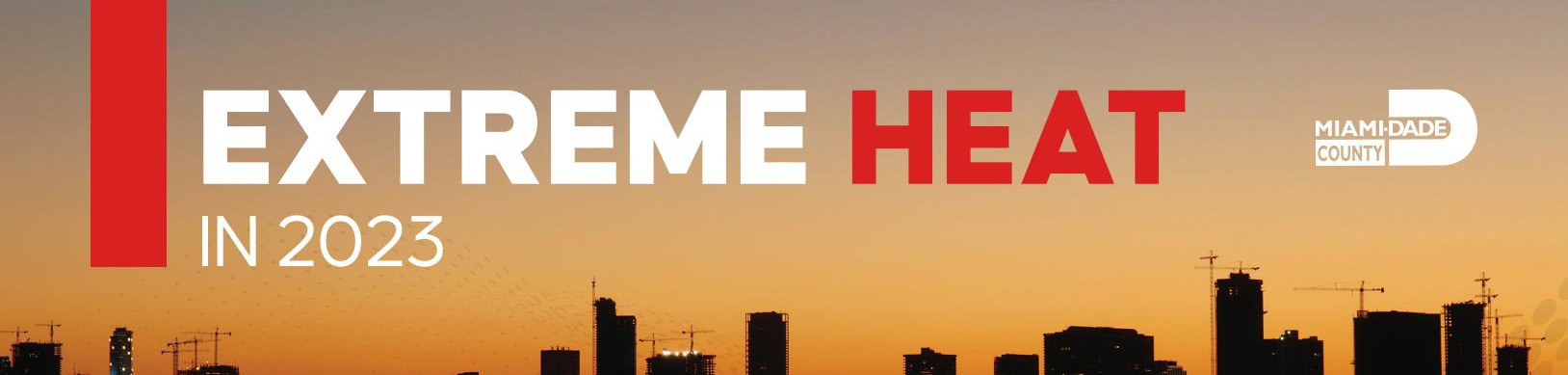 2023
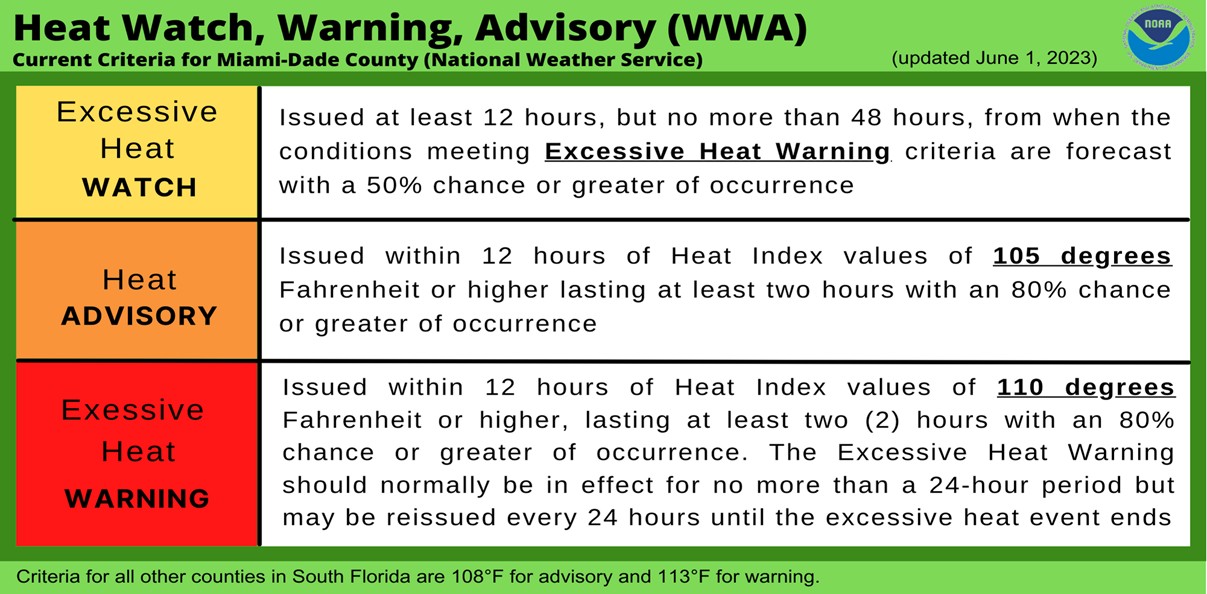 First ever heat warning in recorded history.

42 days reaching a heat index of 105F or more, compared to an average of
6 days/year (over the past 14 years).
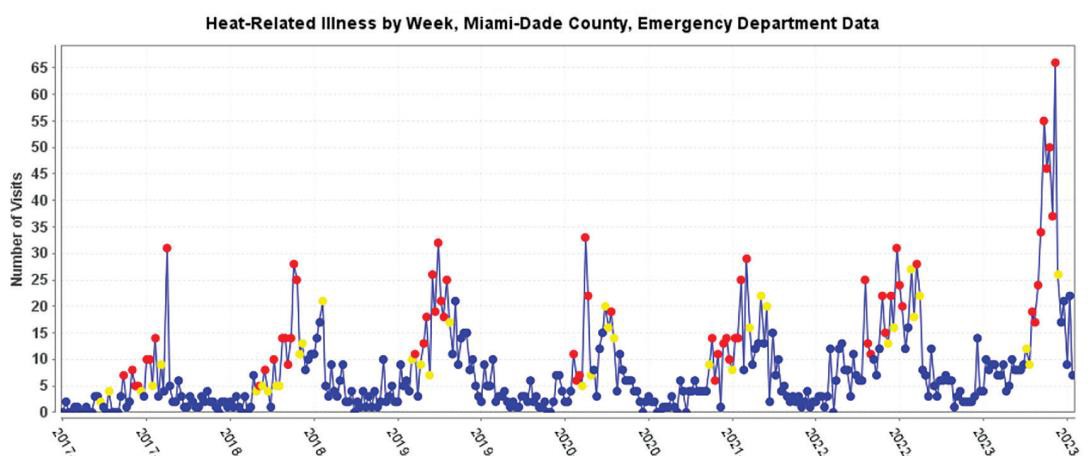 In 2023:
Peaks in weekly heat-related emergency department visits were 100% higher than past 5 years.
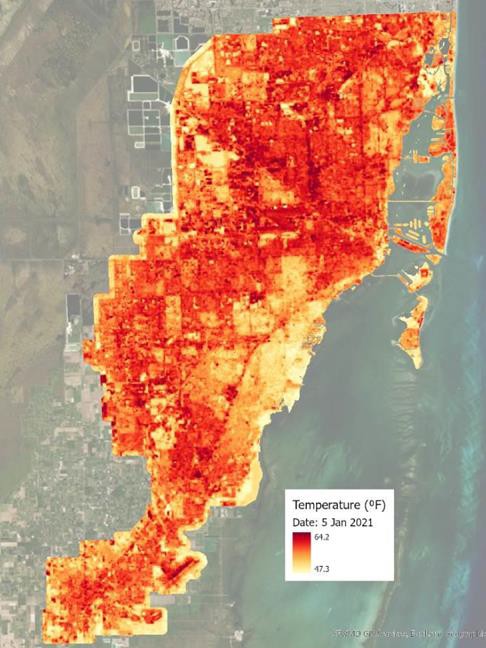 Urban Heat Island Effect
Urban areas can be 5 to 9 degrees Fahrenheit hotter than rural areas during the day.
Some neighborhoods in cities, often in low-income areas, can be as much as 15-20 degrees F hotter during the day.
American Forests 2021
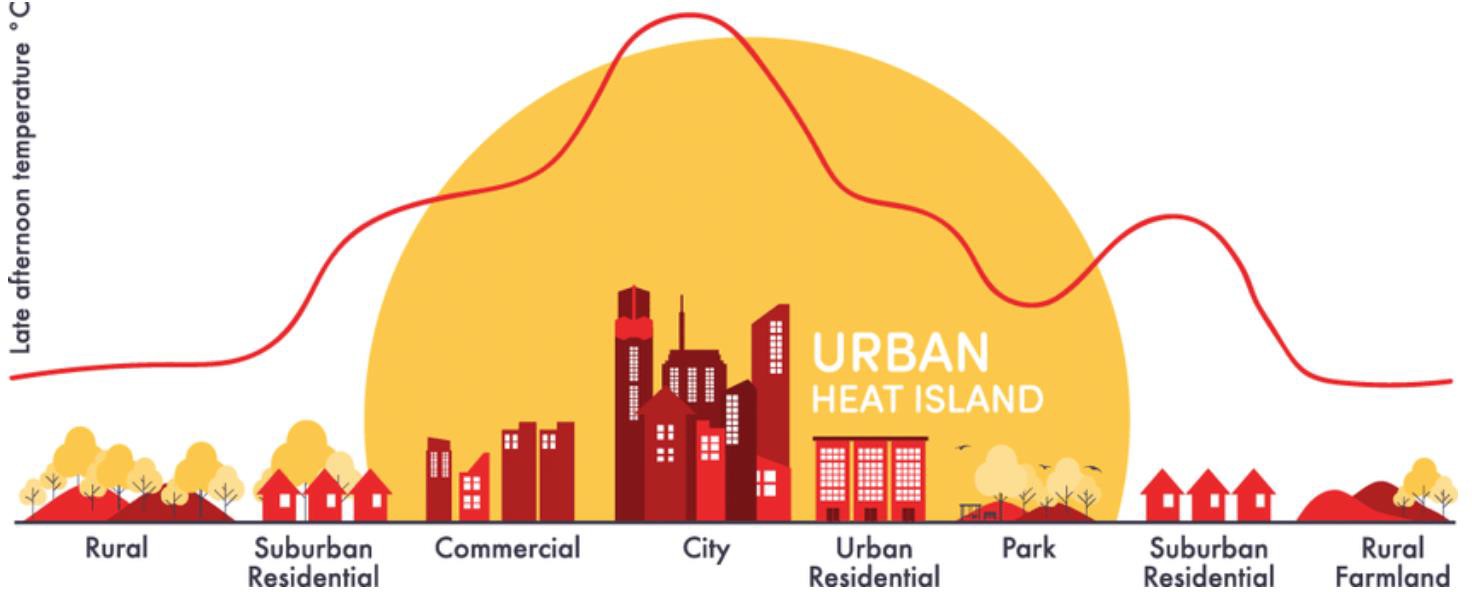 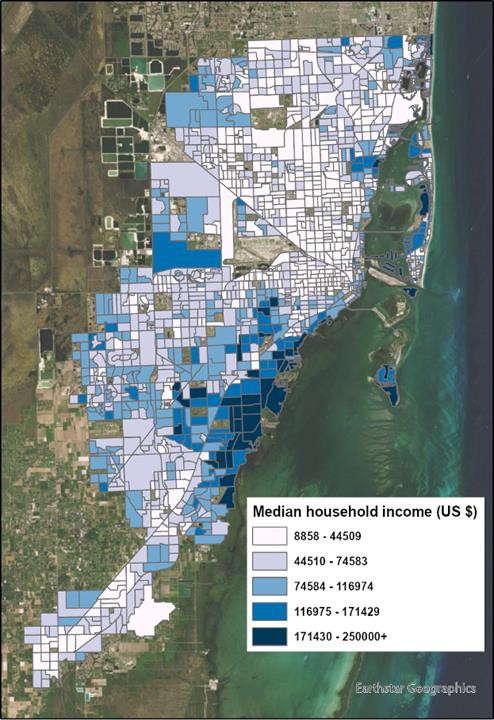 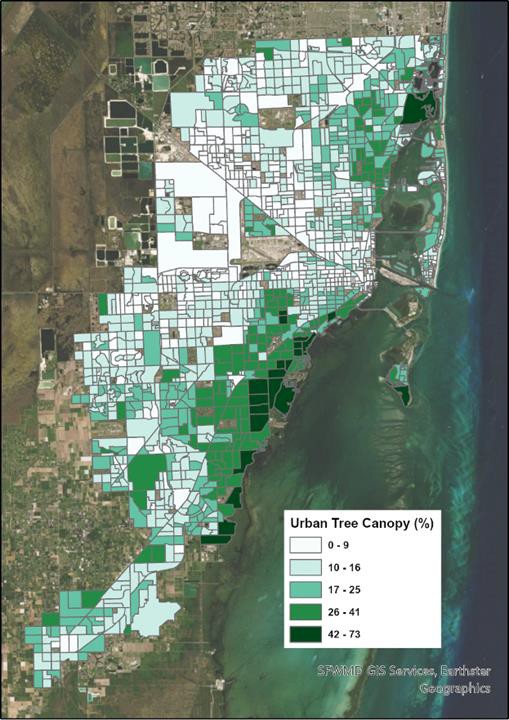 Heat Vulnerability Study:
Populations at Risk in Miami-Dade
Hospitalizations
% Living in Poverty
% Mobile Homes
Emergency Department Visits
Daytime surface temperature
% Outdoor Workers
% Age less than 18
Miami-Dade Extreme Heat Vulnerability Mapping Report (Uejio and Ahn, 2022)
ArcGIS StoryMap: Vulnerability
Interact with the Heat Vulnerability Index web mapping application to identify vulnerable zip codes in Miami-Dade
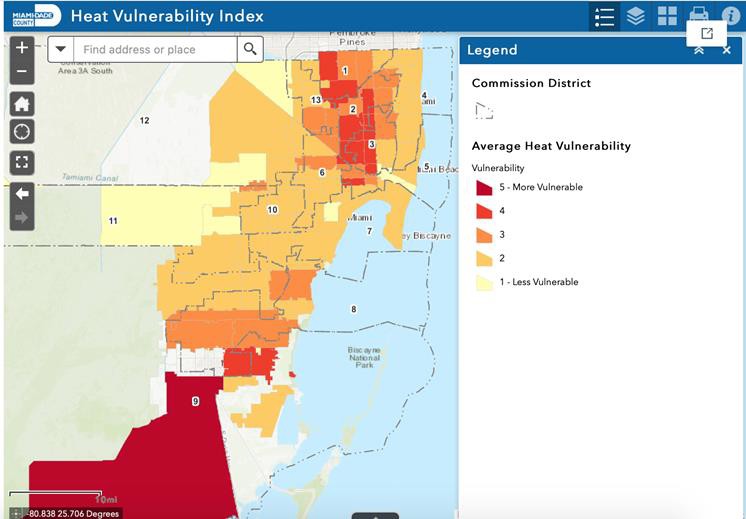 Homestead, Florida City, Hialeah, Miami, Opa-Locka, and Miami Gardens
** Average of Heat Hospitalization and ER Visit Vulnerability as seen on previous slide
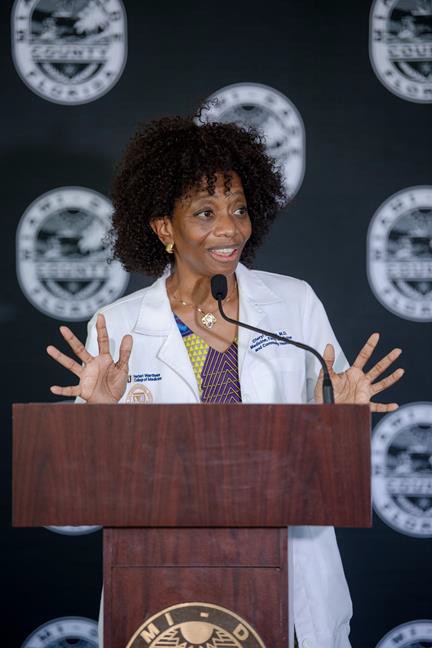 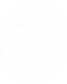 Climate & Heat Health Task Force
Goals:
Prioritize short term actions
Create framework for monitoring progress
Equitable representation
Best available science


The Task Force included 15 appointed members representing local, state and fed govt, scientific experts, community orgs and health care professionals as well as two citizen members who will ensure community voices are heard and lifted up in the formation of the heat plan.

https://miamifoundation.org/extremeheat/
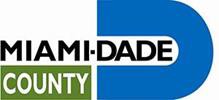 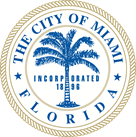 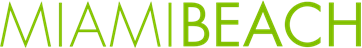 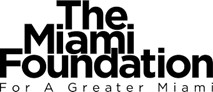 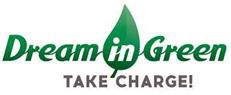 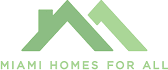 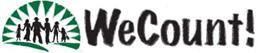 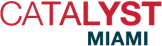 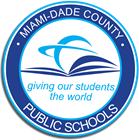 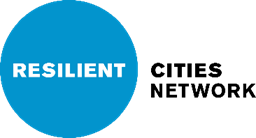 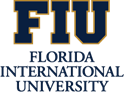 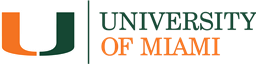 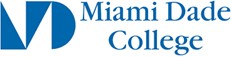 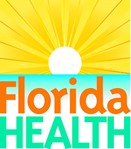 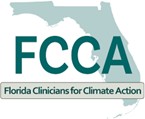 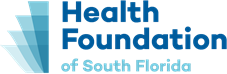 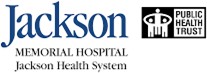 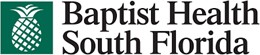 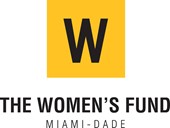 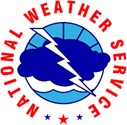 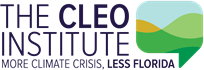 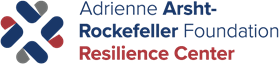 Collaboration is a critical asset
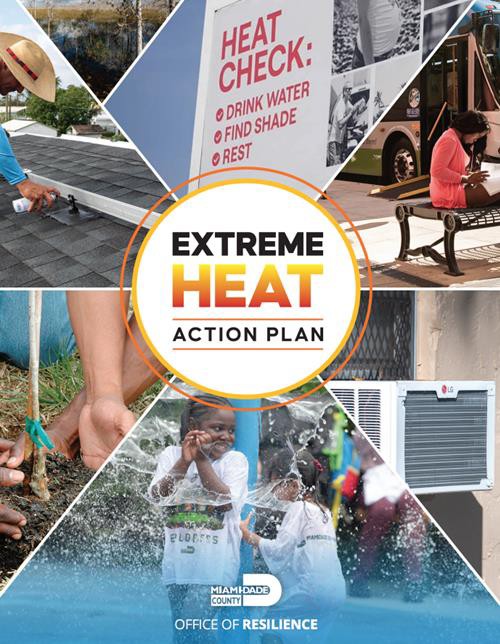 Miami-Dade County Extreme Heat Action Plan
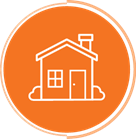 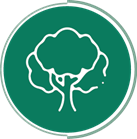 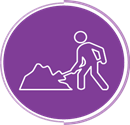 Goal 1: Inform and Prepare People
Goal 2: Cool our Homes & Emergency Facilities
Goal 3: Cool our Neighborhoods
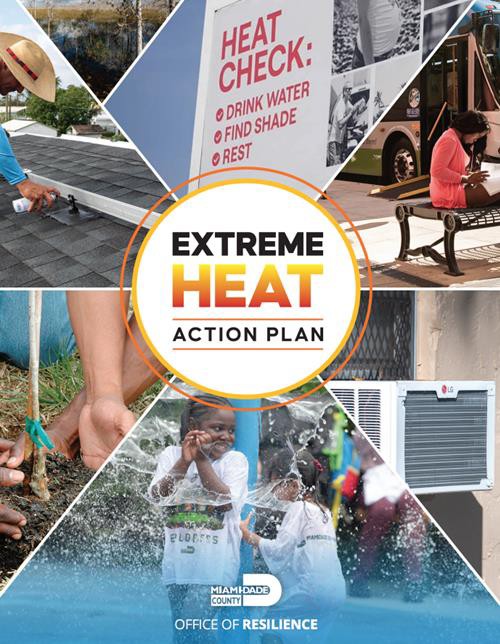 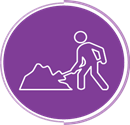 Goal 1: Inform & Prepare People
Heat Season Campaign
Heat Safety Trainings
Updated NWS thresholds and response protocols
Outdoor Worker Protection
Urban Heat Research Group
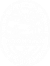 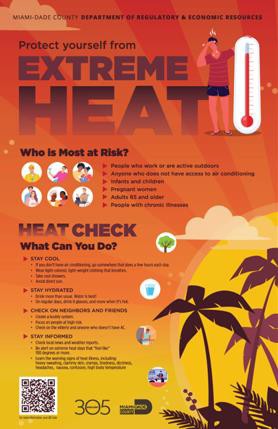 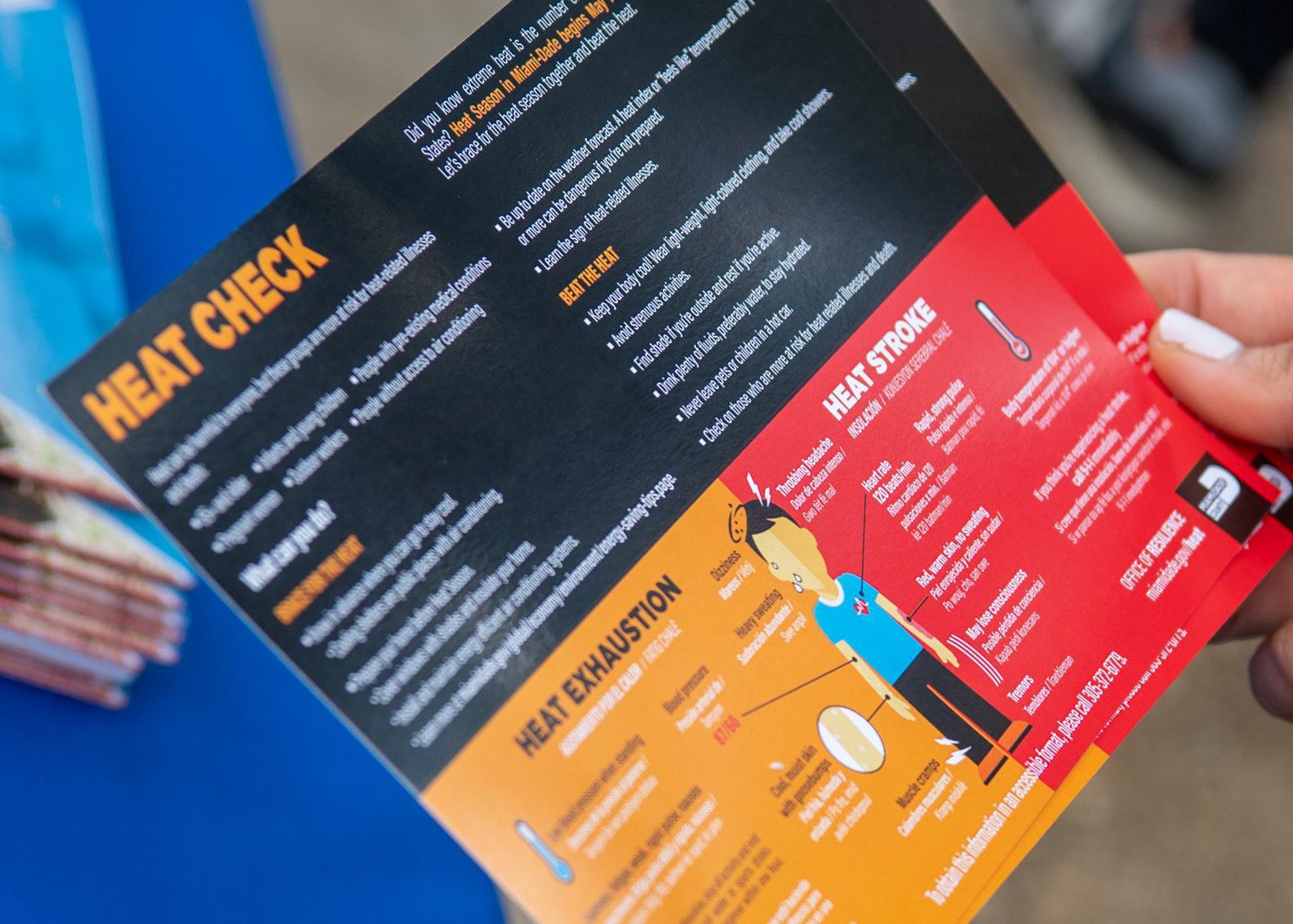 18
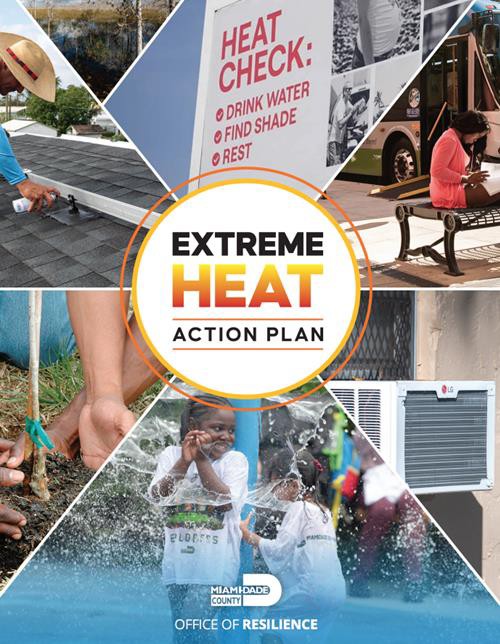 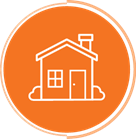 Goal 2: Cool our Homes & Emergency Facilities
1700 efficient AC units installed in public housing
Increased funding for weatherization and NOAH rehabs
Education outreach – Brace for the Heat
Sustainable Buildings Program
Cool roof ordinance and Indoor cooling standards
Resilience hub plan
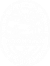 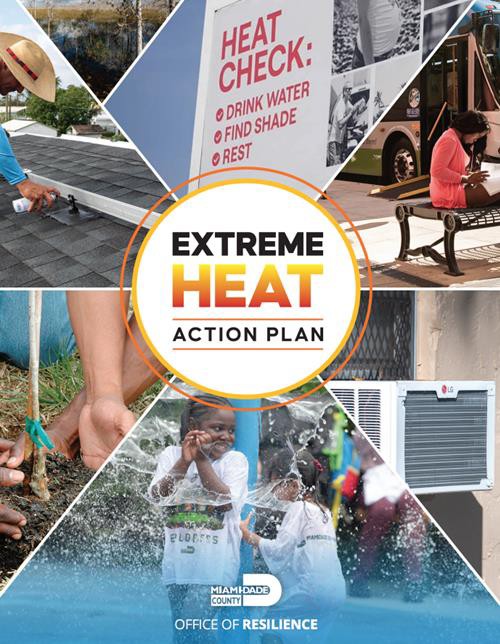 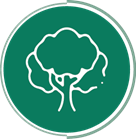 Goal 3: Cool our Neighborhoods
Dramatically increased funding for tree equity
Draft Urban Forestry plan released
Bus stop shelter investments and cooling commutes
Partnerships with schools and faith-based orgs
Citizen science on UHI monitoring
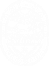 The Cities We Live In Now...
Dark, impervious hot surfaces with very few trees and little green space, contributing to urban heat islands. Current solution: More air conditioners = Hotter Cities
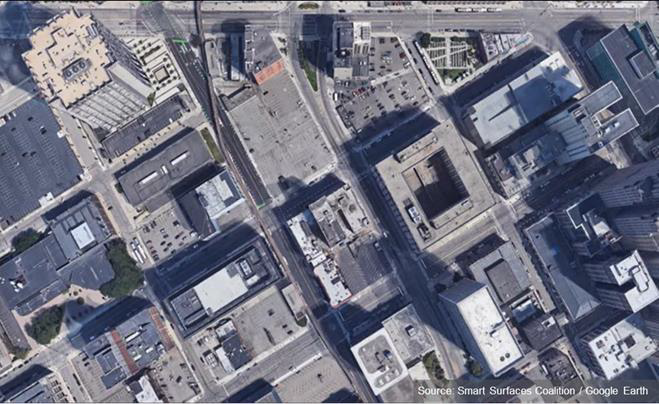 Dark and impervious roads ...
Absorbs and re-radiates heat
Low reflection causes global warming
Increased rain runoff and flooding
No shade
Dark and impervious parking lots ...
Increases the heat of a city
Increases smog
Dark and impervious roofs ...
Heats up buildings, increasing electricity usage for air conditioning
Heats up the city
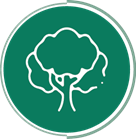 The Smart Surface Cities We Could Live In...
Reflective, porous, and green surfaces with trees and solar PV:
a cost-effective Smart Surface solution for cooler, healthier more resilient cities
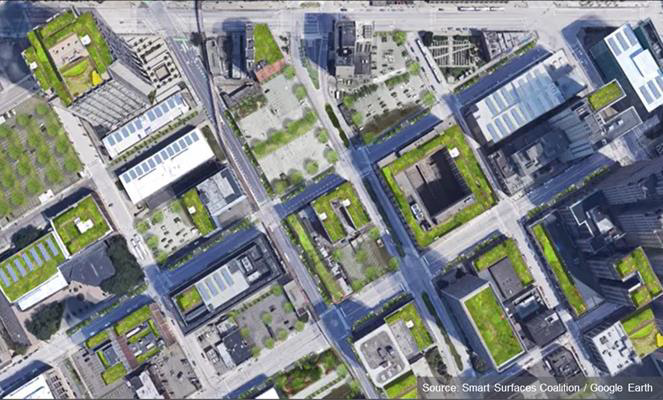 Light-colored and reflective roads ...
Reduced heat absorption, reduces ambient temperatures
Porous parking lanes manage stormwater
and reduce runoff
Porous, reflective parking lots with trees ...
Increased thermal comfort
Shading and stormwater management
Reflective, green, and PV roofs ...
Reduced building and city temperatures
Reduced runoff
Generating clean renewable energy
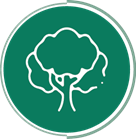 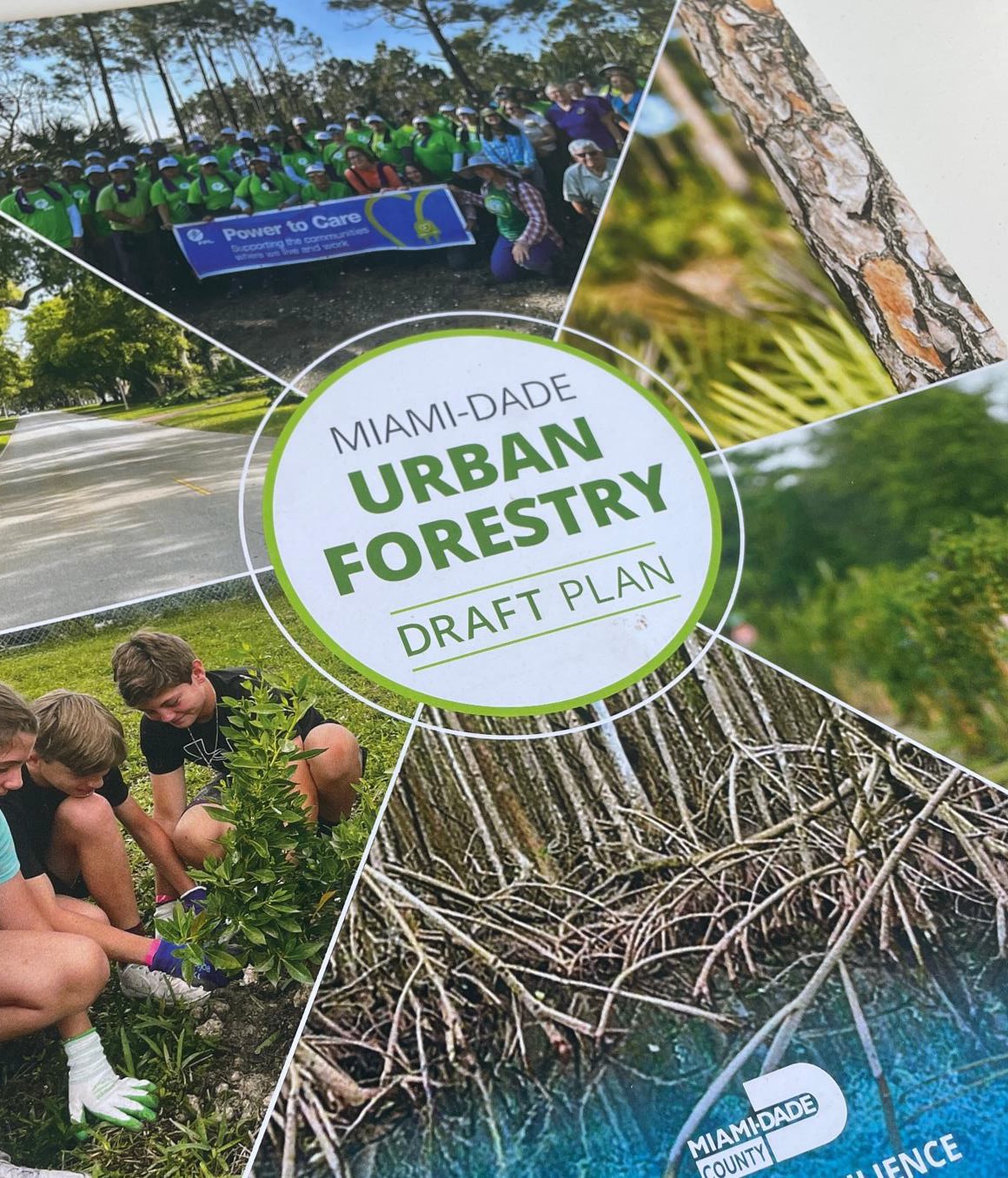 Highlights from the Urban Forestry Plan
Establish a tree ambassador program

Strengthen school and faith-based partnerships

Build on Adopt a Tree and Million Trees Miami

Advance policies to strengthen tree protection and establish dedicated funding
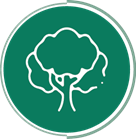 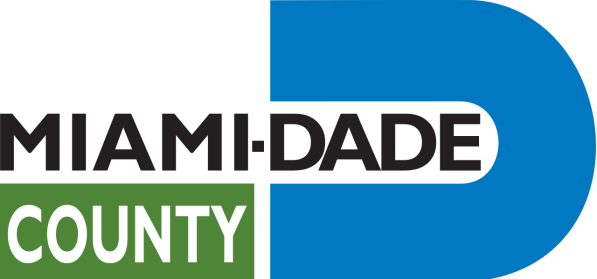 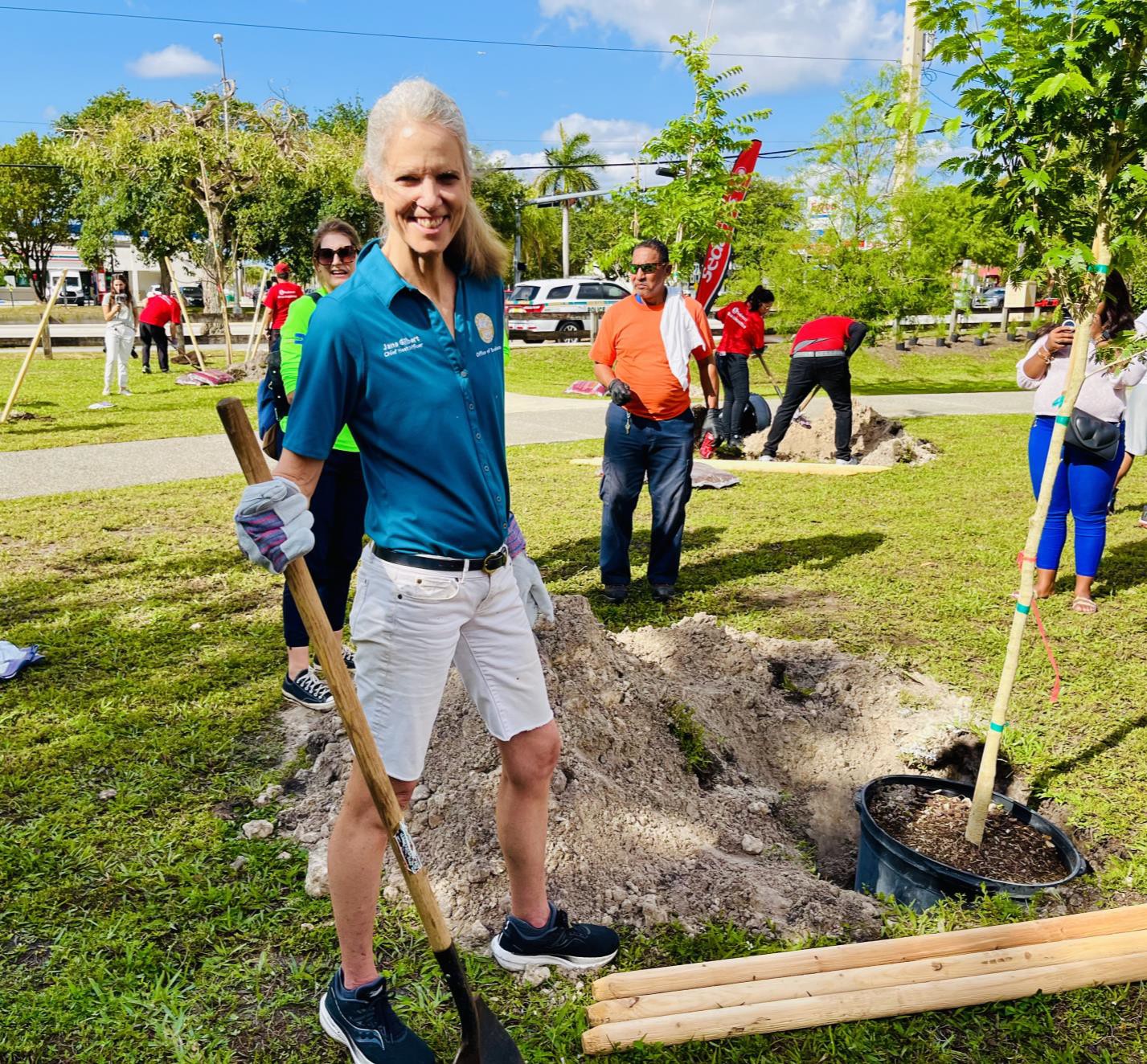 Sign up for the resilience newsletter:
miamidade.gov/resilience
Jane Gilbert
Chief Heat Officer Miami-Dade County
Jane.Gilbert@miamidade.gov www.miamidade.gov/heat
Intro to the Homelessness Response System and Emergency Preparedness and Response
Chris Losavio, HSH Disaster Manager
2024
HSH Overview – Background and Mission
The Department of Homelessness and Supportive Housing (HSH) launched in August 2016.

Consolidates and coordinates City programs to address homelessness.
Mission: make homelessness in San Francisco rare, brief, and one-time.

Serves over 15,000 people daily through the homelessness response system (HRS):
youth ages 18-24 (sometimes called transitional age youth/TAY)
families with minor children
adults
33
Who We Serve
Learn more on the HSH website.
Federal definition of homelessness (used in the PIT Count) includes individuals and families:
With a primary nighttime residence not meant for human habitation (incl. cars).
Living in a shelter or transitional housing.
People fleeing domestic violence, dating violence, sexual assault, stalking, and other violent situations that make them afraid to return to their primary residence, when they have no other housing resources.
People at imminent risk of homelessness who will lose their residence within 14 days and have no other housing resources

San Francisco uses a broader definition that includes families who are "doubled up" or living in single room occupancy units.
34
Strategic Plan Goals: July 2023 - June 2028
35
Homelessness Response System Overview
HSH's work is organized into several core components:
36
HSH Disaster Preparedness and Response Mission
Ensure our department, our providers, and the people we serve are better prepared and more resilient in the face of all types of emergencies.  
Training and Exercises
Preparedness Planning
Operations and Response
Recovery and Mitigation
37
Importance of Disaster Preparedness at HSH
The Homelessness Response System needs a strong preparedness, response, and recovery plan to adapt to a dynamic event.

People experiencing homelessness are often the most vulnerable and at-risk in a disaster or other emergency situation and often forgotten

Structured departmental planning helps identify gaps; advocate for resources and coordinate with emergency management
38
HSH Inclement Weather Protocol
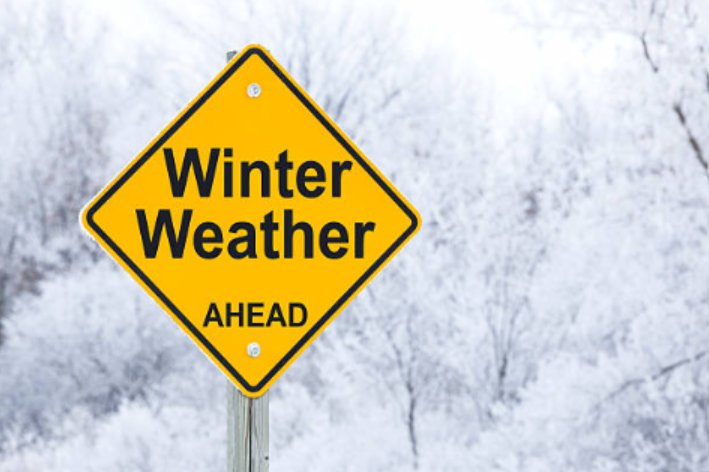 Activated during times of inclement weather including:
Heat
Cold/Wet Weather
Air Quality
39
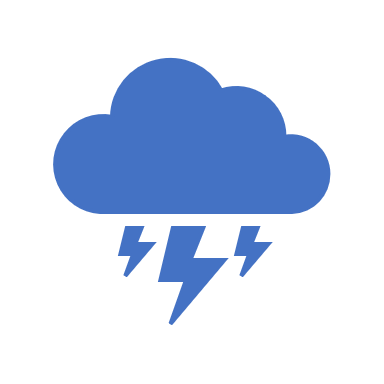 HSH Activation Protocol:
Determine Activation Level
Assess Shelter Capacity
Activate Outreach
Activate Shelters/Drop In Centers
Communicate
40
Outreach
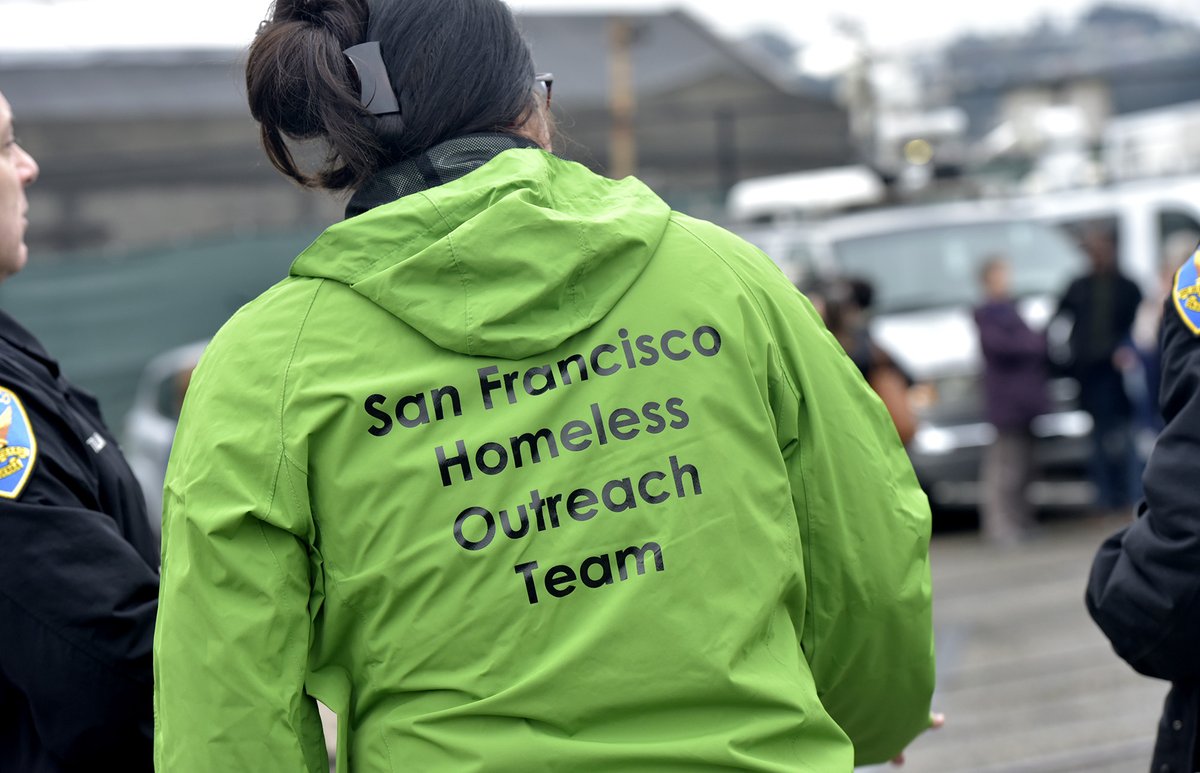 Shelter, Drop In Chairs, Drop In Centers
Emergency Pop Up Shelter
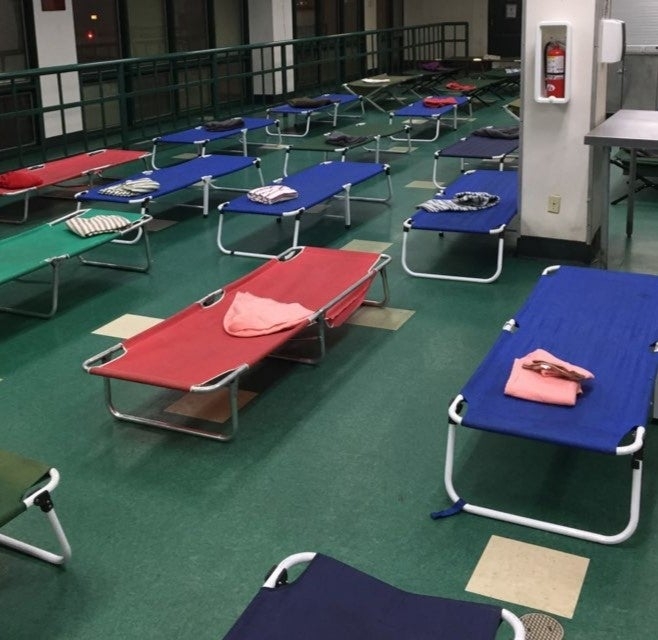 24/7 Emergency Walk Up Shelter
Activates when additional capacity is needed.  (Phase 2 and 3)
Provide meals twice a day
Provide basic supplies to guests (Clothing, socks, underwear, etc.)
43
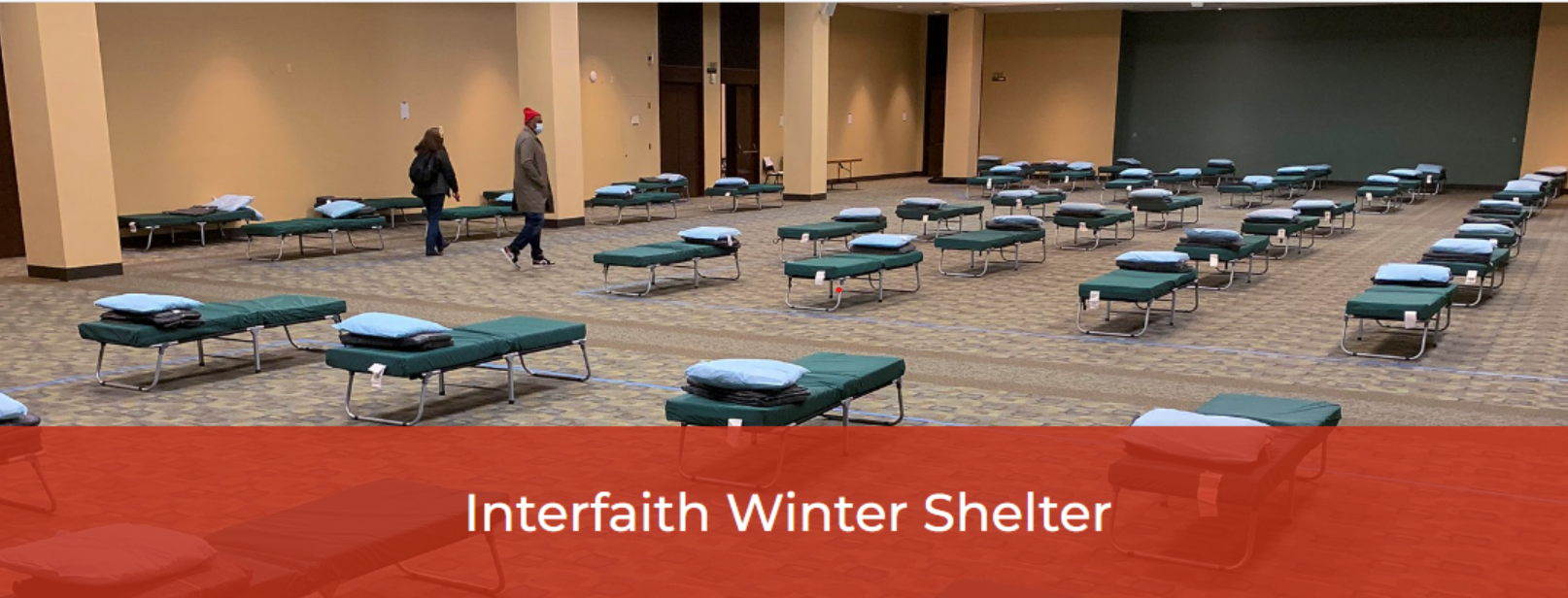 Partnership between HSH, San Francisco Interfaith Council, and Episcopal Community Services
Increases shelter capacity for people experiencing homelessness during the winter months
Runs from Monday before Thanksgiving (11/25) to the End of March.
Interfaith Winter Shelter
44
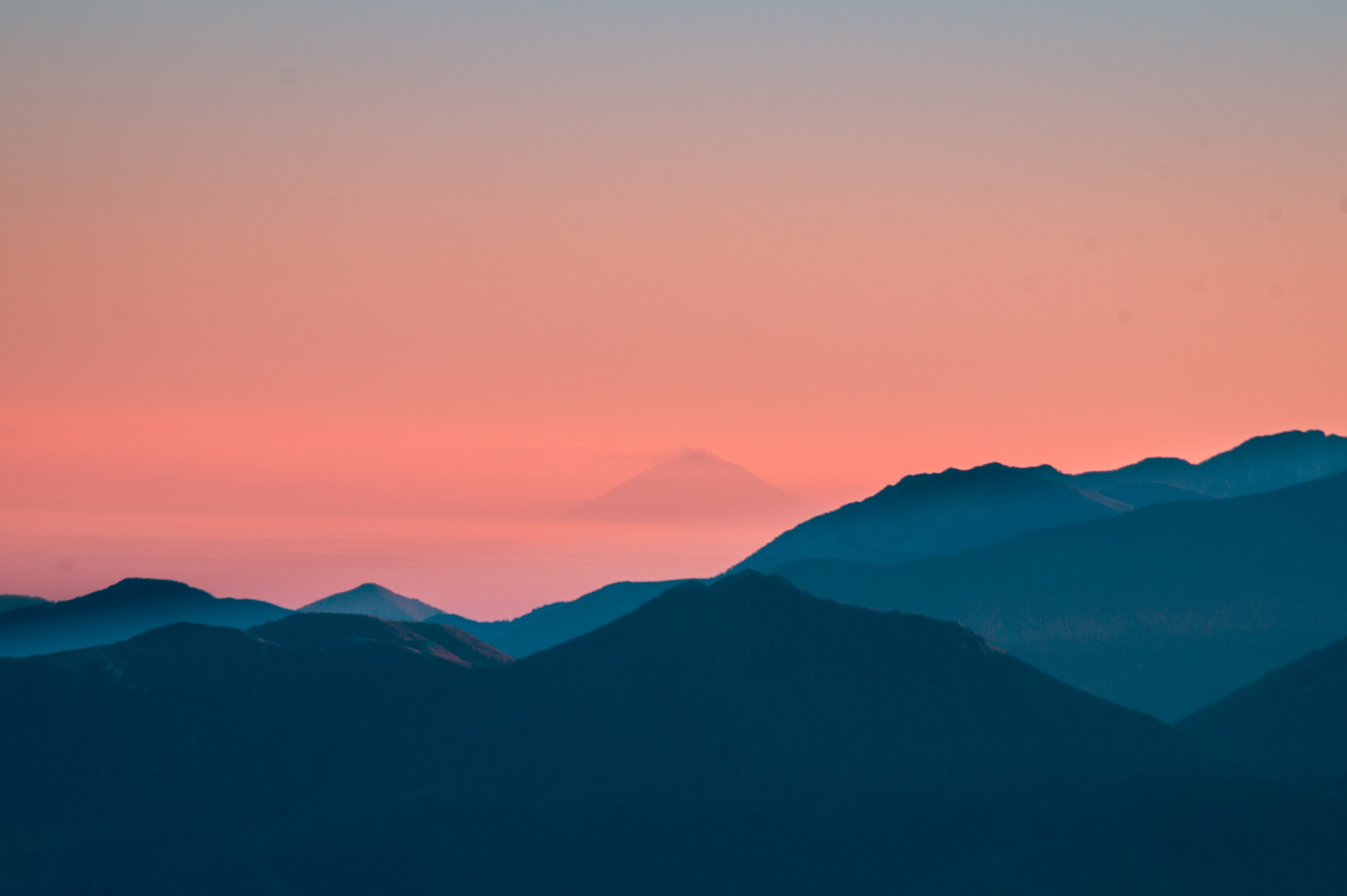 Thank you
45
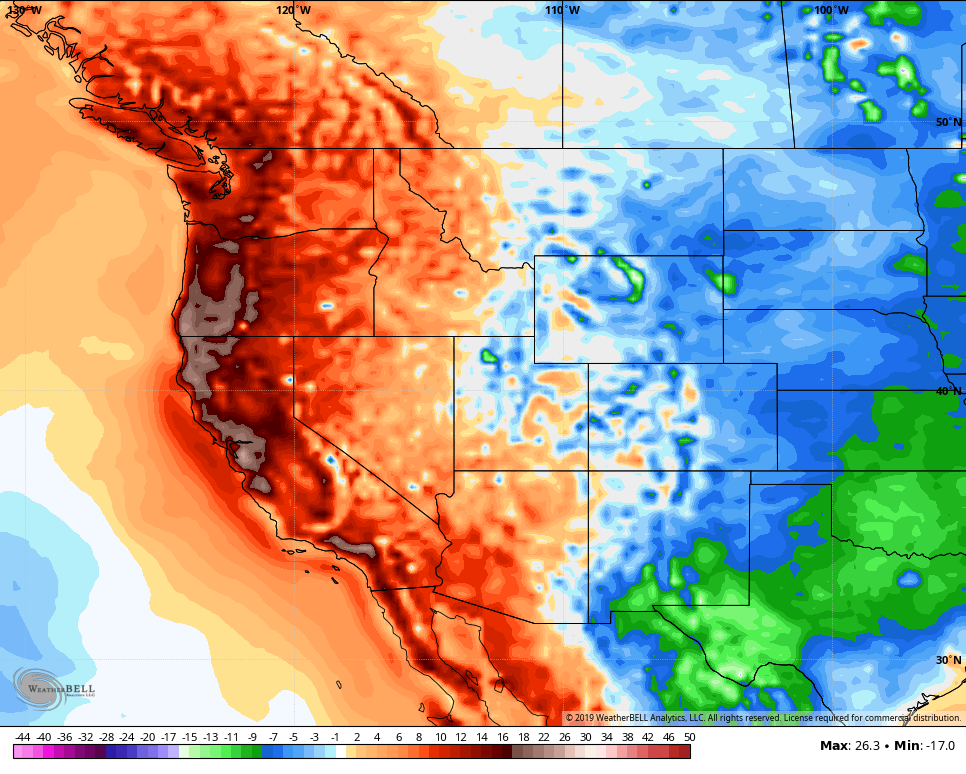 Resource Overview
[Speaker Notes: So onto updates]
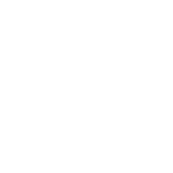 Climate Smart Communities (Competitive Grant)
Grants provided to advance climate resilience plan or project in collaboration with frontline communities. Funds can be used for a variety of activities ranging from risk assessment to project delivery.  Grantees will be project teams composed of CBOs working with government partners and supported by adaptation professionals.
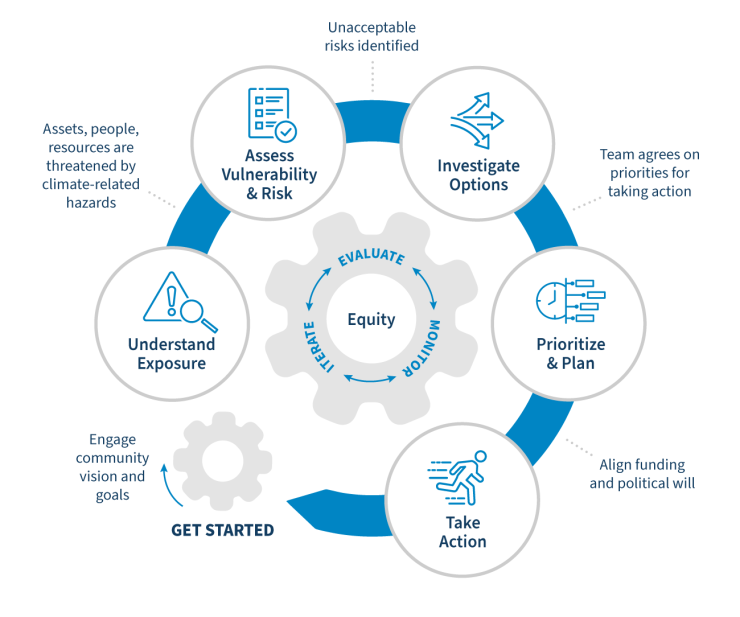 Key Deadlines: January 10th (community sign up form), March 3rd (final application deadline)

Available Funding: $100,000 (12-Month Period)​

Eligibility: CBO's (non-profit, universities, non-governmental or community serving institution) & Governmental Partner (City, town, special planning commission, etc.)
Grant Website
47
[Speaker Notes: Sharing this grant offering from the center for regenerative solutions and the urban sustainability director's network. IT can be used for community based tree care and protection programs as well as workforce development through urban foresty provision

Really tight turn around given the date but thought it would be good to include. Funds anywehre from 300,000 to 600,000 in work over 3 years and can be applied for by CBO's as well as municipalities, 
Links on the right go to the main site, an overview for every program, sample budgets and the link to the application]
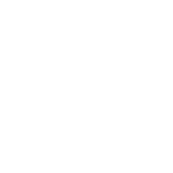 Center for Heat Resilient Communities
This opportunity brings together cross-sector partners to create a roadmap for community heat resilience. This cohort will receive support and capacity building to create a Roadmap Workbook and Blueprint to position communities to maximize existing resources and be competitive for state, federal, and philanthropic funding opportunities. Participating communities will receive micro-grants to implement aspects of identified roadmap.
Key Deadlines:
Application opens (November 20th, 2024)
Application deadline (January 24th, 2025)

Available Funding: $10,000 Micro-fund for staff or 
Financing strategies identified in roadmap. (12-month cohort period)

Eligibility: Non-federal state, local, tribal, and territorial governments.
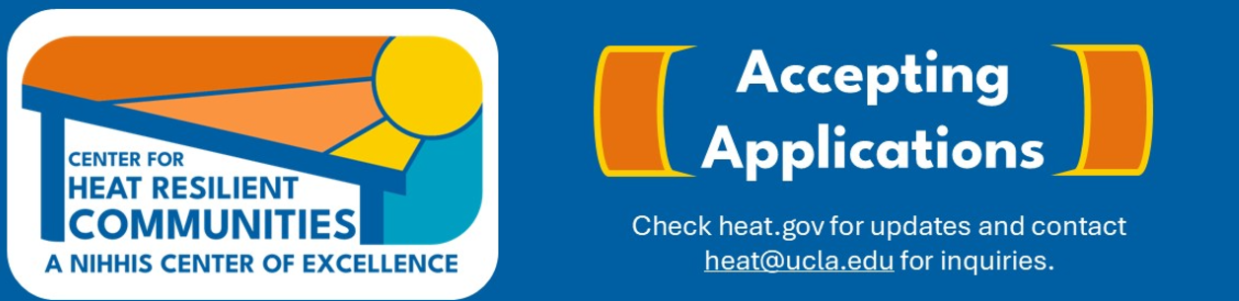 Grant Website
48
[Speaker Notes: Sharing this grant offering from the center for regenerative solutions and the urban sustainability director's network. IT can be used for community based tree care and protection programs as well as workforce development through urban foresty provision

Really tight turn around given the date but thought it would be good to include. Funds anywehre from 300,000 to 600,000 in work over 3 years and can be applied for by CBO's as well as municipalities, 
Links on the right go to the main site, an overview for every program, sample budgets and the link to the application]
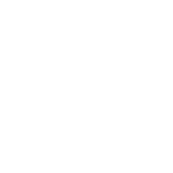 James Cary Smith Grant Program (BAAQMD)
The James Cary Smith Grant Program was created to support work done by CBO's to improve air quality and public health through meaningful engagement and increased community capacity. This program supports community organizations in designing and implementing strategies that increase engagement in planning activities.  Eligible activities include community organizing and implementing strategies that facilitate authentic participation in planning activities such as trainings or providing resources and information to community.
Key Deadlines: January 7th (Applications Due), Winter 2025 (Grantee award announcements)

Available Funding: $100,000 (12-Month Period)​

Eligibility: California CBO's within Air District Jurisdiction (the counties of Alameda, Contra Costa, Marin, Napa, San Francisco, San Mateo, Santa Clara, southwestern Solano, and southern Sonoma). Preference for projects in areas that are above 70 out of 100 on CalEnviroScreen 4.0
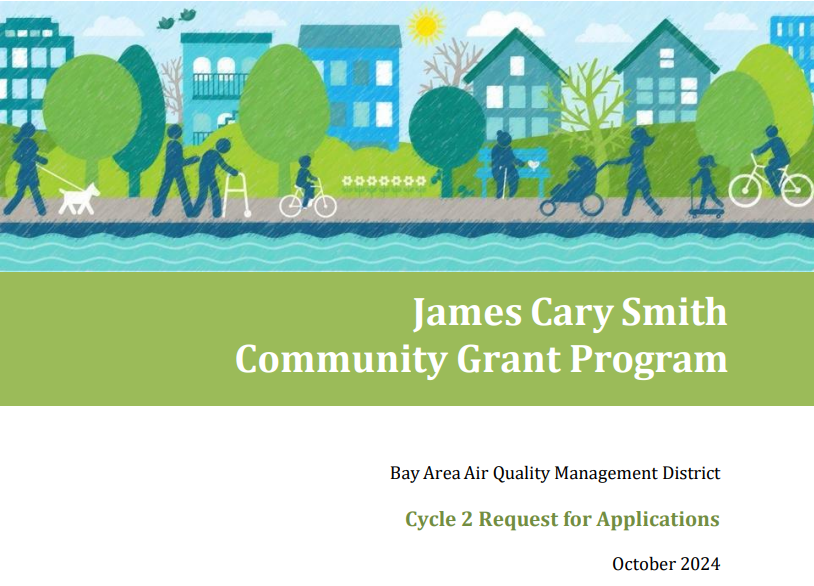 Grant Guidelines
Grant Website
49
[Speaker Notes: Sharing this grant offering from the center for regenerative solutions and the urban sustainability director's network. IT can be used for community based tree care and protection programs as well as workforce development through urban foresty provision

Really tight turn around given the date but thought it would be good to include. Funds anywehre from 300,000 to 600,000 in work over 3 years and can be applied for by CBO's as well as municipalities, 
Links on the right go to the main site, an overview for every program, sample budgets and the link to the application]
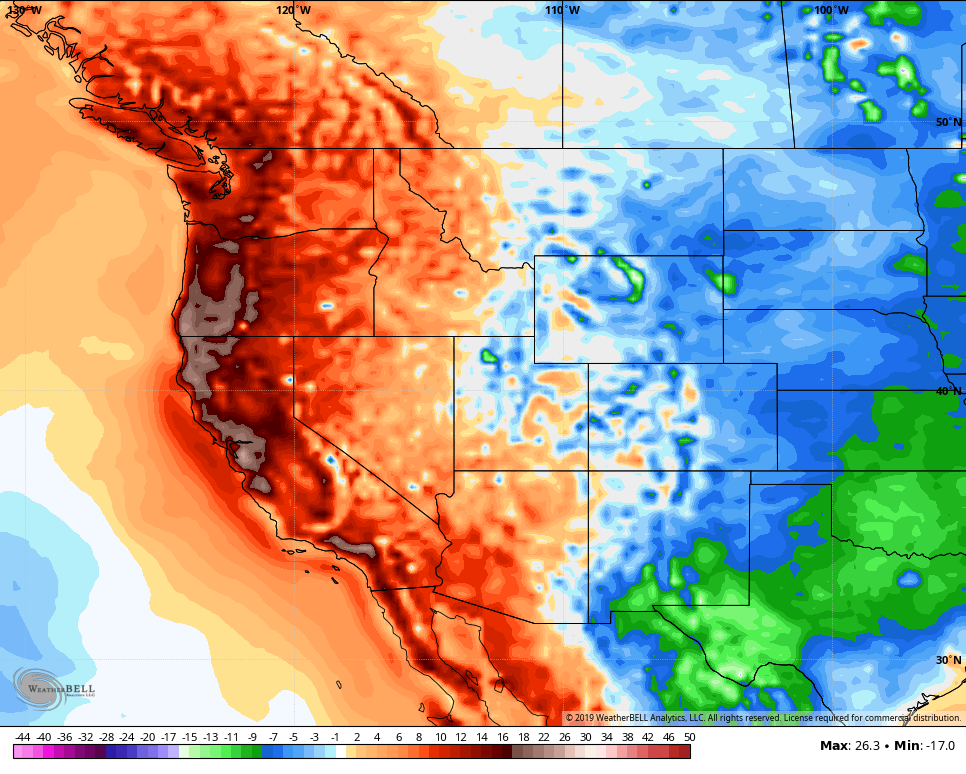 Thanks!
[Speaker Notes: So onto updates]